1
Double Dual System- Post Season Play- A Review
10/4/23
PIAA Three Referee Officiating System

Pioneer Chapter
October 4, 2023
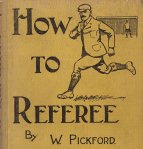 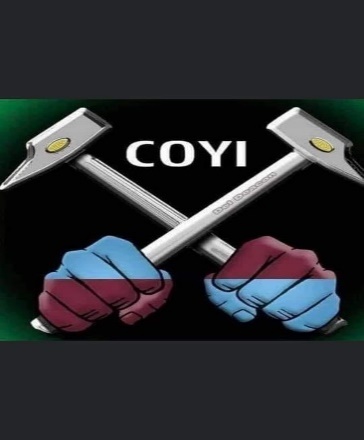 What do the Rules say?
The Double-Dual System was devised in 1973 by Joseph Bonchonsky of Torrance, California to minimize misconduct in a tournament.

,The Rules book used to define it as:
”Three qualified referees work together as a team to manage the game.. Equally share in control, a decision by any one is valid… Concentrate attention in specific areas”
3
Principle:
10/4/23
Three qualified referees work together as a team to manage the game. All have whistles and cards. 
All three function on the field:
Can move on and off the field, as needed. Unlike Diagonal system there are no positional restrictions. Can stay close to play and players.
Each official has primary responsibility for  a specific area of the field but designed so two officials can see the same play
Officials are encouraged to work together. The closer official is expected to make the call but if screened or has a bad angle can get help.
4
Principle (cont.)
10/4/23
Equally share in control:
A decision by any one is valid
All record misconduct to assure completeness
 Concentrate attention in specific areas:
Where patterns make observation most effective
All responsible for any violations
5
Advantages of DDS
10/4/23
Greater Officiating Resources- more officials enforcing the Rules
Increased Surveillance-three referees compared to a single referee
Close Proximity to Play-Referees are physically closer to play with increase in flexibility of movement.
Spontaneous Decisions-shortened reaction time to violations
Behind play fouls better controlled
Distributes Game Demands- Less stress as critical decisions are responsibility of all three referees
6
Problems with DDS
10/4/23
Unfamiliar referee partners, or not used to three whistle system.
How are we going to work together? Ask questions of each other. Good Pre Game is important for effective teamwork.
Inconsistency- three referees with probably different styles
So watch how the first referee in the rotation sets the tone and try to follow it.
Positioning- Since all three can move around the pitch – make sure you do not duplicate angles of view.
Why is good Teamwork important?
Improves game control through:

Better cooperation, especially working with unfamiliar team or match officials not used to the  three whistle system
Removal of ambiguities (everybody on the same page).
Improved communication-better decisions

If Teamwork is poor ,,,,,,,,,
Is this You?
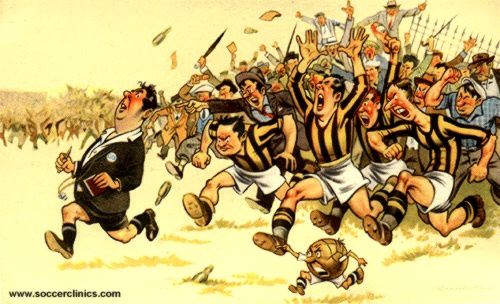 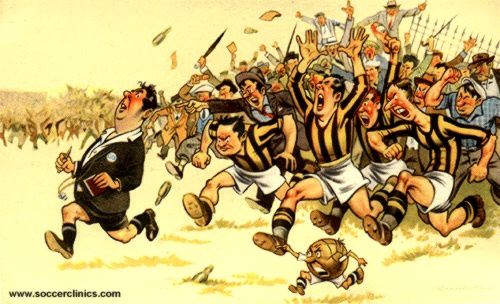 9
Communication:Pre Game
10/4/23
Arrive as a team at least one hour before the game. Wear similar uniforms.
Talk to and ask questions of each other, Not just a lecture by the Head Referee. Review:
Responsibilities and priorities
Positioning – dynamic and set plays
What ifs- Mass confrontation, crowd trouble, weather problems, bad injuries, floodlight failure, security issues
Knowledge of the teams
Agree rotation
10
Communication: Pre Game
Check the field, balls, players together
Speak to the game manager, timer, ball people 
All attend the captains and coaches conference.
10/4/23
Communication:During the Game
11
10/4/23
Look at each other at every stoppage
Mirror signals
All track time and goals and cards and injuries
Support each other’s decisions (even if you think they are wrong!)
Compare notes at half time- cards, score, players to watch (P.I.), things to improve
Compare notes at full time- cards, score, things to improve. Collaborate on game report if needed.
12
Rotation:
10/4/23
Agree rotation at pregame. Usually the senior referee goes last.
Rotate (unobtrusively and when convenient) at a stoppage. 
Between the 26th & 27th minutes ( about 13-14 minutes left in the half) 
	Far side official and Center official change positions
      #2 CR  ends the first half and restarts the second half
	Before starting the second half the side referees exchange positions,
Between the 53rd & 54th minutes (about 26-27 minutes left in the game) Far side official and Center official change positions
13
Referee Responsible for Managing Restart and Second Whistles (when required)
10/4/23
Restart				Referee 
	 1.  Start of Play		Center
		2.  Free Kicks			Center 
	 	3.  Off side		       SR stops play; Center restarts
	 4.  Substitution		Anyone stops play; Center restarts
	 5.  Corner Kick		Center
	 6.  Goal Kick           	Center
	 7.  Penalty Kick		Center
	 8.  Throw in	         	Center
	 9.  Drop Ball               	Center (or SR if ball dropped  to defense in 											their penalty area)

	10. Signals CR always signals direction/ SR mirror direction on throw in side/ ALL indicate IFK and substitutes.
14
Overtime Periods(Sudden Victory) Post Season 2x15 (State 2x20)(5 minute break flip coin)
10/4/23
Referee Rotation
Start as original crew set up – 
#1 CR handles the 1st 10 minutes of first overtime period  
#2 CR handles last 5 min of first half , and first 5 minutes  of second half. (side referees switch sides during the half time interval (2 minute interval)
#3  CR handles the last 10 minutes of second OT period          
If “kicks from the mark “are required #1 CR handles the administration and execution of the process;, CR 2 & 3 handle players and goal judge. ( Check PK mark distance}
	For State games amend the above times accordingly.
Officiating positions
SIDE REFEREES 
Work the wings
Similar to AR in diagonal system
Similar to LR in dual system
CENTER REFEREE
Work the middle
Similar to R in diagonal system
Similar to TR in dual system
[Speaker Notes: Advantage over dual system
Introduces a third official in the middle of the field – where most of the action is!
Allows the officiating team to MANAGE the game, not just OFFICIATE it
Advantages over diagonal system
ARs become referees, helping the entire officiating team manage the game
ARs are closer to the action
Referees can take more intelligent positions, without having to duplicate responsibilities with ARs]
SR1
MOVEMENT PATTERNS
CR
SR2
Movement patterns – key points
Continuous, flexible movement patterns to adjust to the play of the game
Side referees will often be on the field
Two ways to “box in” the play and the players
Always by the 2 side referees
Normally also by the center referee and lead side referee
Center referee movement
Vary the diagonal pattern
Box in the play
Avoid interfering with players and play
Be close to anticipated trouble spots
[Speaker Notes: Vary the diagonal pattern
Move to where game control is needed
Do not necessarily follow a rigid diagonal
Normal diagonal movement pattern
Slightly behind and wide of the play(e. g., 10-20 yards away)
Added advantage:Easy eye contact with lead side referee
“Box in” the play
Keep players and play between center referee and lead side referee
Stay wide!
The lead side referee is on the field!
Pattern is more of an S-curve than a diagonal
Avoid interfering with players and play
Anticipate where the ball will go next
Stay away from this area!
Avoid having to get out of the way of the ball
Avoid being hit by the ball
Anticipate where the players will go next
Stay away from this area!
Avoid interfering with players who are actively moving to attack or defend
Be close to anticipated trouble spots
Example – play moves into the penalty area
Leave diagonal to get to this potential hot spot
Be careful not to interfere with play! (remember point 2)
Example – play moves into the coffin corner
Leave diagonal to get to this potential hot spot]
CENTER REFEREERESPONSIBILITIES AND MOVEMENT
CR
Side referee movement
Parallel to the touchline
Maintain the offside position
Covers about 2/3 of the field (not just ½)
Play in the side referee’s half of the field(i.e., the “active half”)
Play in the opposite half of the field(i.e., the “inactive half”)
[Speaker Notes: Parallel to the touchline
Inside the touchline when necessary
Maintain the offside position
Second-to-last defender or the ball…whichever is closer to the goal line
Covers about 2/3 of the field
Not restrained by the halfway line
Play in the side referee’s half of the field(i. e., the “active half”)
Side referee is normally ahead of the ball
Side referee covers touchline and goal line
Side referee follows all balls to the goal line
Side referee does not stop short or anticipate – he/she goes ALL THE WAY to the goal line!
Side referee covers offside
Side referee must be prepared for an offside decision
Play in the opposite half of the field(i. e., the “inactive half”)
Side referee is normally well behind the ball, the active play, and the center referee
Side referee covers off the ball incidents
Side referee covers incidents on the “blind” side of the other two referees
Side referee penetrates into the opposite half when appropriate
Supports the other referees
Corner kick at opposite end of field
Long ball to “coffin corner” at opposite end of field
Support is provided only when it does not compromise ability to cover primary concerns (e. g., offside decision on a counterattack)]
SR1
SIDE REFEREERESPONSIBILITIES AND MOVEMENT
SR2
Pattern of Coverage
Position for Corner Kick
Position for Goal kick
Position for Throw In
Vary position
Position Free Kick
SR 1- Vary position
Position Penalty Kick
28
Fourth Official (if assigned)
10/4/23
Fourth Official  comes under the jurisdiction of the Head Referee and performs those duties assigned by Head Referee,
Partcipates in checking teams, field and equipment.
Manages players and coaches and other personnel in technical areas.
Manages substitutions
Assists Referee Team in controlling game by notifying them of misconduct out of their view.
29
Summary
10/4/23
Most important element is good Team work with emphasis on a very good Pre Game!
30
Any Questions?
10/4/23